Building Next GenerationGround Data Software
Brad Trantham
09 October 2023
1
Instrument Ground Software History
Cassini CAPS
Rosetta RPC-IES
Juno UVS
BepiColombo SERENA-STROFIO
JUICE UVS
Europa Clipper Europa-UVS
SWF0-L1 SWiPS
Lunar Vertex MAPS
Completed
Active
In Development
2
Good Habits:Input-Process-Output
3
Maintain Good Separation
Input
Process
Output
✅
Input
Process
Output
❌
4
Avoid tight coupling
Input
Process
Output
Read input, reshape data, insert into DB
Write output, write labels, make plots
5
Turn Physical to Logical
Logical Representation
Binary packet reader
ASCII writer
Input
Output
Process
CDF writer
Text packet reader
Alternative packet reader
FITS writer
Packets, data arrays, 
Engineering objects
6
Double the Instruments,Double the Software?
7
A Tale of  Two Instruments
Europa-UVS
2 science modes
2 type of engineering packets
1 type of metadata packet
CCSDS input packets
FITS output
JUICE UVS
2 science modes
6 types of engineering packets
0 types of metadata packets
CCSDS & DDS input packets
FITS output
8
Modeling the Problem
Histogram Packet
Pixel List Packet
Housekeeping Packet
Data Transformer
FITS Writer
Label Writer
EuropaHistogram Packet
EuropaPixelList Packet
EuropaHousekeeping Packet
JuiceHistogram Packet
JuicePixelList Packet
JuiceHousekeeping Packet
9
Make Data ProductsSpeak for Themselves
10
Ground Data Pipeline
Archive
Label
Data
Product
Browse
Plot
11
Who’s Bringing the Metadata?
<Field_Binary>
  <name>StartSCLK</name>
  <field_number>2</field_number>
  <field_location unit="byte">17</field_location>
  <data_type>IEEE754MSBDouble</data_type>
  <field_length unit="byte">8</field_length>
  <unit>IEEE754MSBDouble</unit>
  <description>Spacecraft Clock of first packet received</description>
</Field_Binary>
12
Who’s Bringing the Metadata?
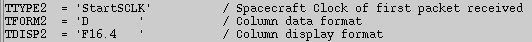 <Field_Binary>
  <name>StartSCLK</name>
  <field_number>2</field_number>
  <field_location unit="byte">17</field_location>
  <data_type>IEEE754MSBDouble</data_type>
  <field_length unit="byte">8</field_length>
  <unit>IEEE754MSBDouble</unit>
  <description>Spacecraft Clock of first packet received</description>
</Field_Binary>
13
CDF Example
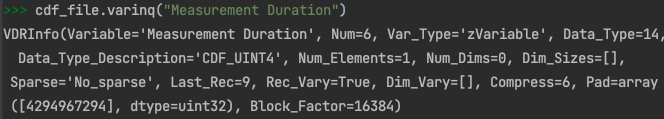 <Array>
  <name>Duration</name>
  <local_identifier>Duration</local_identifier>
  <offset unit="byte">16</offset>
  <axes>1</axes>
  <axis_index_order>Last Index Fastest</axis_index_order>
  <description>Measurement Duration</description>
  <Element_Array>
    <data_type>UnsignedLSB4</data_type>
  </Element_Array>
  <Axis_Array>
    <axis_name>Epoch</axis_name>
    <elements>10</elements>
    <sequence_number>1</sequence_number>
  </Axis_Array>
</Array>
14
Mapping Metadata to PDS Labels
<field_length> can generally be inferred from Data Type
15
Summary
Decouple Input-Process-Output Logic

Write Less, Share More

Generic Tools for Self-Describing Products
16